Trò chơi tiếp nối
Kể tên những bài thơ Đường luật em đã học, đã đọc
[Speaker Notes: Gv gọi 1 bạn HS bất kì để thực hiện trò chơi, nếu có đáp án đúng, bạn chơi sẽ được chỉ định người chơi tiếp theo để thực hiện trò chơi
Thời gian: 10s/đáp án.]
Bài 7
Thơ Đường luật
Viết
Phân tích một tác phẩm thơ
[Speaker Notes: Giáo án của Thảo Nguyên 0979818956]
I. 
Định 
hướng
[Speaker Notes: Giáo án của Thảo Nguyên 0979818956]
1. Khái niệm
Phân tích một tác phẩm thơ là chỉ ra và làm rõ những điểm nổi bật (thành công, có thể cả hạn chế) trong nội dung và nghệ thuật của tác phẩm
[Speaker Notes: Giáo án của Thảo Nguyên 0979818956]
2. Những điều cần chú ý
- Đọc kĩ tác phẩm, chú ý xác định nội dung và các yếu tố hình thức nổi bật. Chỉ ra giá trị của các yếu tố hình thức trong việc thể hiện nội dung, chủ đề của tác phẩm, nhất là các sáng tạo độc đáo của người viết.
- Suy nghĩ, nhận xét về những thành công và hạn chế (nếu có) của bài thơ, về giá trị, sự tác động của tác phẩm đối với người đọc cũng như bản thân em.
- Xác định các luận điểm trong bài viết, lựa chọn các bằng chứng từ bài thơ cho mỗi luận điểm.
- Liên hệ, so sánh với các bài thơ có cùng đề tài, chủ đề, thể loại để làm sáng tỏ thêm giá trị của bài thơ được phân tích.
[Speaker Notes: Giáo án của Thảo Nguyên 0979818956]
II.
Thực hành
[Speaker Notes: Giáo án của Thảo Nguyên 0979818956]
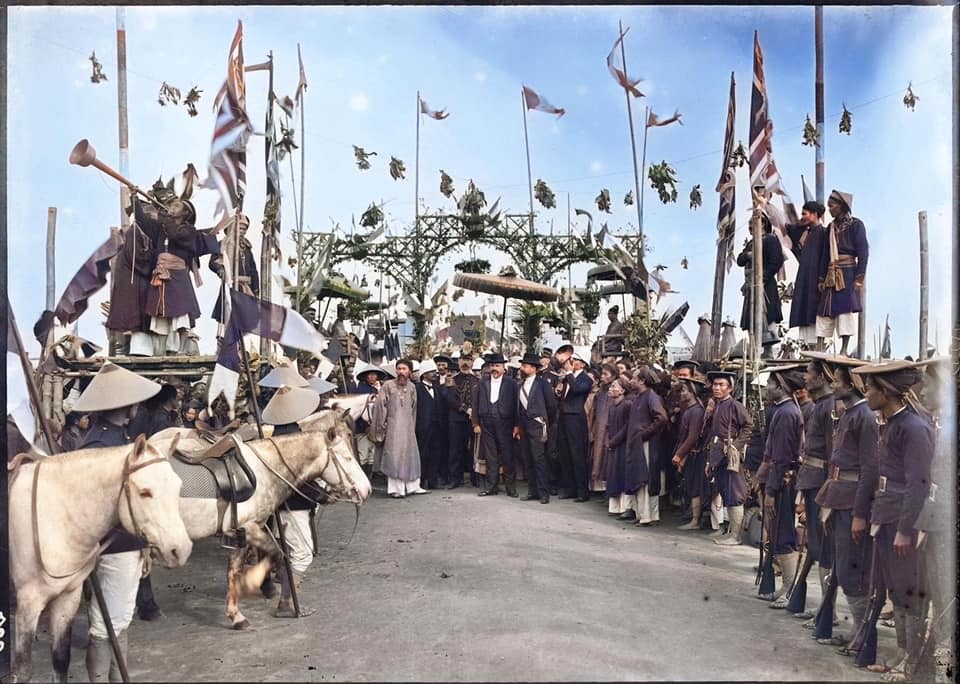 Đề bài
Phân tích bài thơ “Vịnh khoa thi Hương” của Trần Tế Xương.
[Speaker Notes: Giáo án của Thảo Nguyên 0979818956]
1. Thực hành viết theo các bước
a. Chuẩn bị
– Đọc kĩ đề bài, xác định yêu cầu cần thực hiện.
– Xem lại phần Kiến thức ngữ văn, đọc lại bài thơ Vịnh khoa thi Hương, chú ý đến đặc điểm của bài thơ thất ngôn bát cú Đường luật.
– Lựa chọn một vài hình thức nghệ thuật nổi bật nhất của tác phẩm để phân tích. Ví dụ: nghệ thuật trào phúng của bài Vịnh khoa thi Hương qua việc lựa chọn hình ảnh, ngôn từ và sử dụng phép đối.
[Speaker Notes: Giáo án của Thảo Nguyên 0979818956]
1. Thực hành viết theo các bước
b. Tìm ý và lập dàn ý
-  Tìm ý cho bài viết bằng cách đặt và trả lời các câu hỏi:
+ Chủ đề của bài thơ là gì?
+ Nghệ thuật trào phúng của bài thơ có gì đặc sắc? Ví dụ:
• Trần Tế Xương đã chọn những hình ảnh nào của khoa thi Hương năm Đinh Dậu? Hình ảnh đó có gì đặc biệt?
• Việc lựa chọn từ ngữ để khắc hoạ các hình ảnh trên có gì độc đáo? Có thể thay bằng các từ ngữ khác được không?
• Tác giả đã vận dụng các phép đối như thế nào để nghệ thuật trào phúng được phát huy triệt để?
• Các hình thức nghệ thuật trên đã làm rõ chủ đề của bài thơ như thế nào?
[Speaker Notes: Giáo án của Thảo Nguyên 0979818956]
CON MẮT TINH TƯỜNG
[Speaker Notes: Dàn ý của bài phân tích một tác phẩm thơ đang bị sáo trộn
Yêu cầu: chỉnh sửa lại cho đúng với bố cục của bài phân tích một tác phẩm thơ
Thời gian: 3 phút]
[Speaker Notes: Giáo án của Thảo Nguyên 0979818956]
1. Thực hành viết theo các bước
c. Viết
- Dựa vào dàn ý đã làm để luyện tập kĩ năng viết bài.
- Lần lượt phân tích các yếu tố đặc sắc của truyện theo trình tự hợp lí. Với mỗi yếu tố, cần chú ý điểm nổi bật, bằng chứng kèm theo và tác dụng của chúng.
- Trong khi phân tích, chú ý tạo điểm nhấn cho yếu tố hình thức được phân tích bằng những đánh giá, nhận xét xác đáng, tinh tế.
[Speaker Notes: Giáo án của Thảo Nguyên 0979818956]
1. Thực hành viết theo các bước
d. Kiểm tra và chỉnh sửa
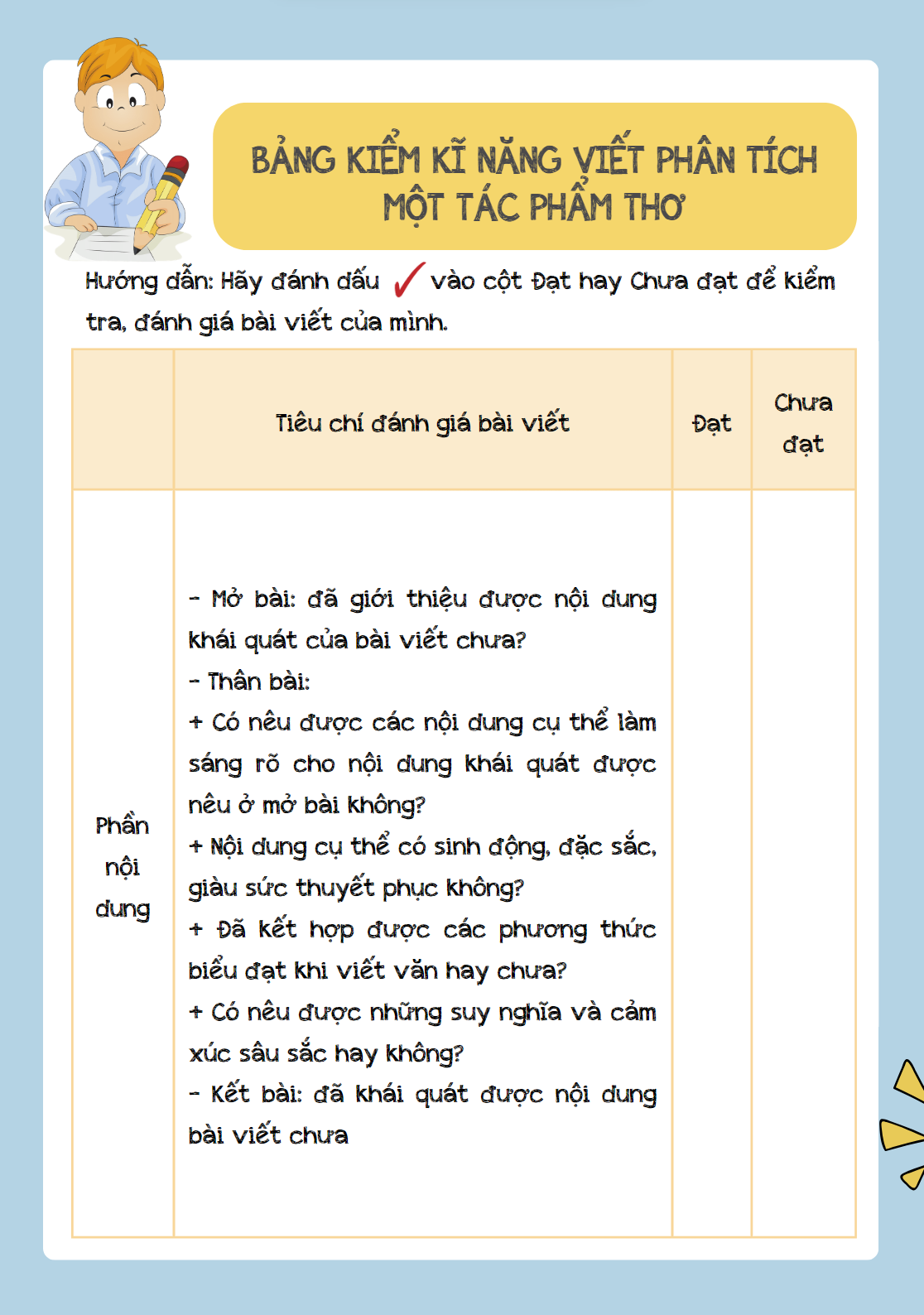 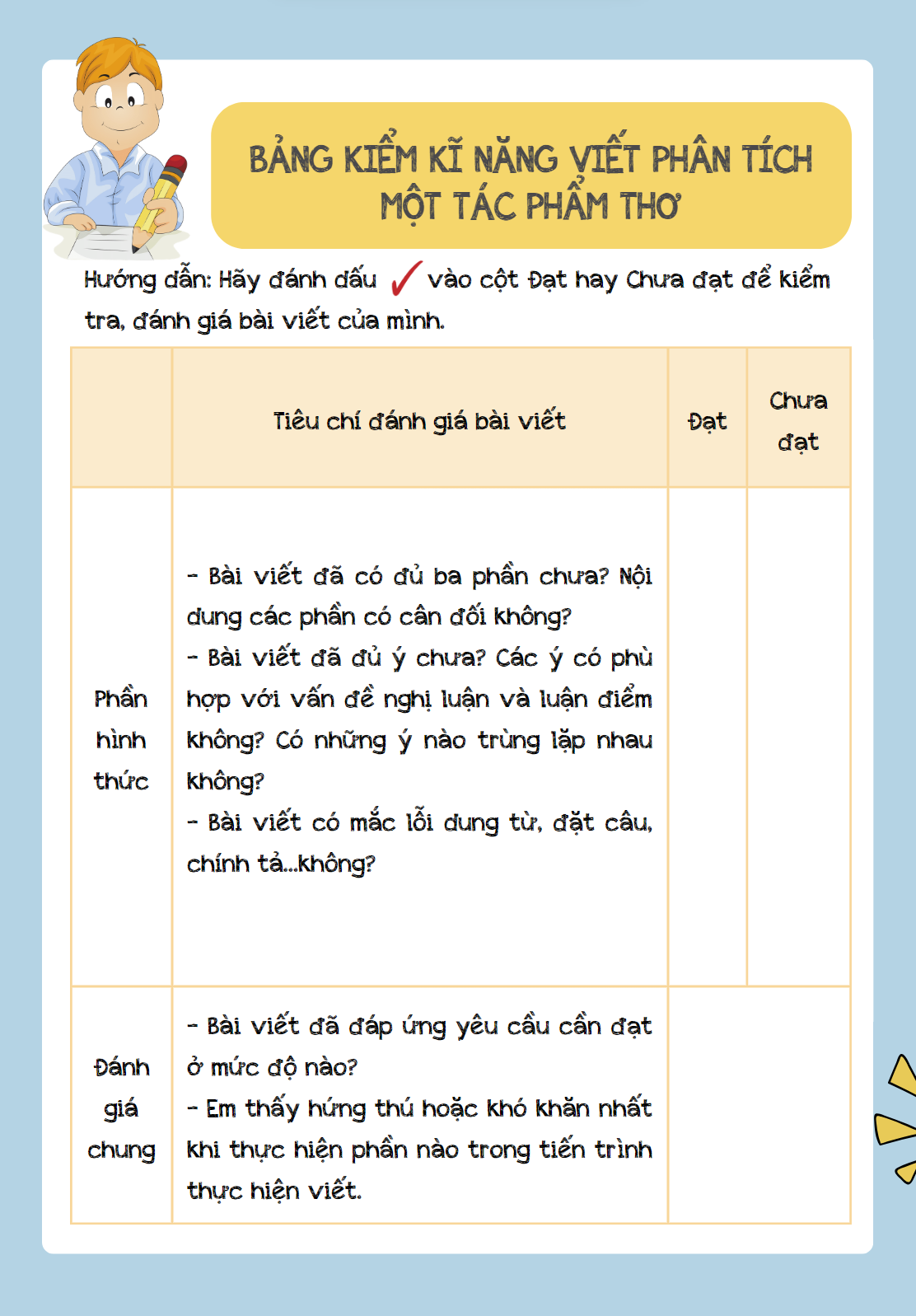 [Speaker Notes: Giáo án của Thảo Nguyên 0979818956]
Bàn 1
Bàn 2
Bàn 3
Bàn 4
Bàn 5
Bàn 6
Bàn 7
[Speaker Notes: Yêu cầu:]
2. Rèn luyện kĩ năng phân tích tác dụng của yếu tố hình thức thơ
a. Cách thức
- Mỗi thể loại văn học đều có những hình thức tiêu biểu, nổi bật. Để thể hiện nội dung và cảm xúc, thơ nói chung thường sử dụng một số yếu tố hình thức như: vần, nhịp, từ ngữ, hình ảnh, các biện pháp tu từ,...
- Mỗi yếu tố hình thức của văn bản thơ đều có tác dụng trong việc biểu đạt nội dung (cảm xúc, tình cảm, tư tưởng,...). Khi đọc và phân tích thơ, cần chỉ ra tác dụng của các yếu tố hình thức trong việc biểu hiện nội dung. Cần tránh việc chỉ nêu nội dung hoặc chỉ nêu hình thức, không thấy mối quan hệ của hai yếu tố ấy.
[Speaker Notes: Giáo án của Thảo Nguyên 0979818956]
b. Bài tập
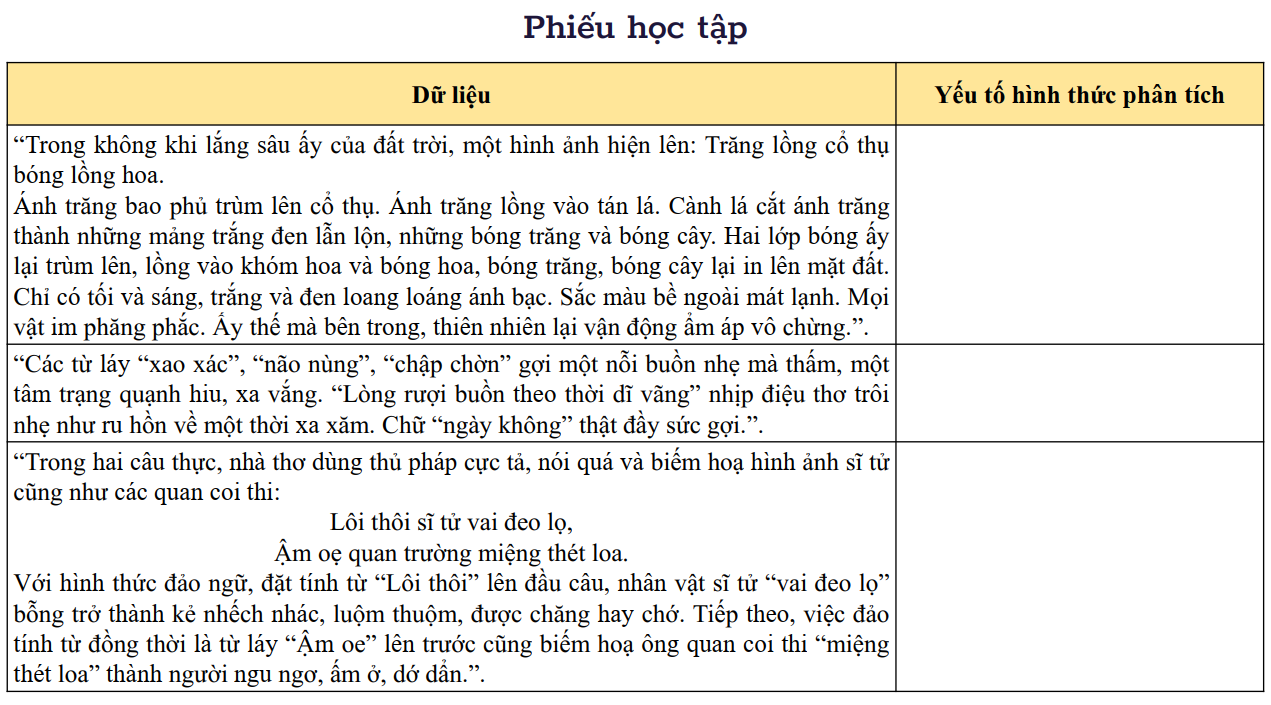 [Speaker Notes: Giáo án của Thảo Nguyên 0979818956]
[Speaker Notes: Giáo án của Thảo Nguyên 0979818956]
[Speaker Notes: Giáo án của Thảo Nguyên 0979818956]
[Speaker Notes: Giáo án của Thảo Nguyên 0979818956]
Kĩ thuật 3-2-1
Tự tổng kết đánh giá và phản hồi
- Hãy viết 3 điều em đã học được sau bài học
- Hãy viết 2 điều mà em cảm thấy thú vị nhất trong buổi học ngày hôm nay.
- Hãy viết 1 câu hỏi mà em còn thắc mắc trong khi học bài
Tự đánh giá mức độ hiểu bài của em: 
Cảm xúc sau khi học bài xong:
[Speaker Notes: Giáo án của Thảo Nguyên 0979818956]